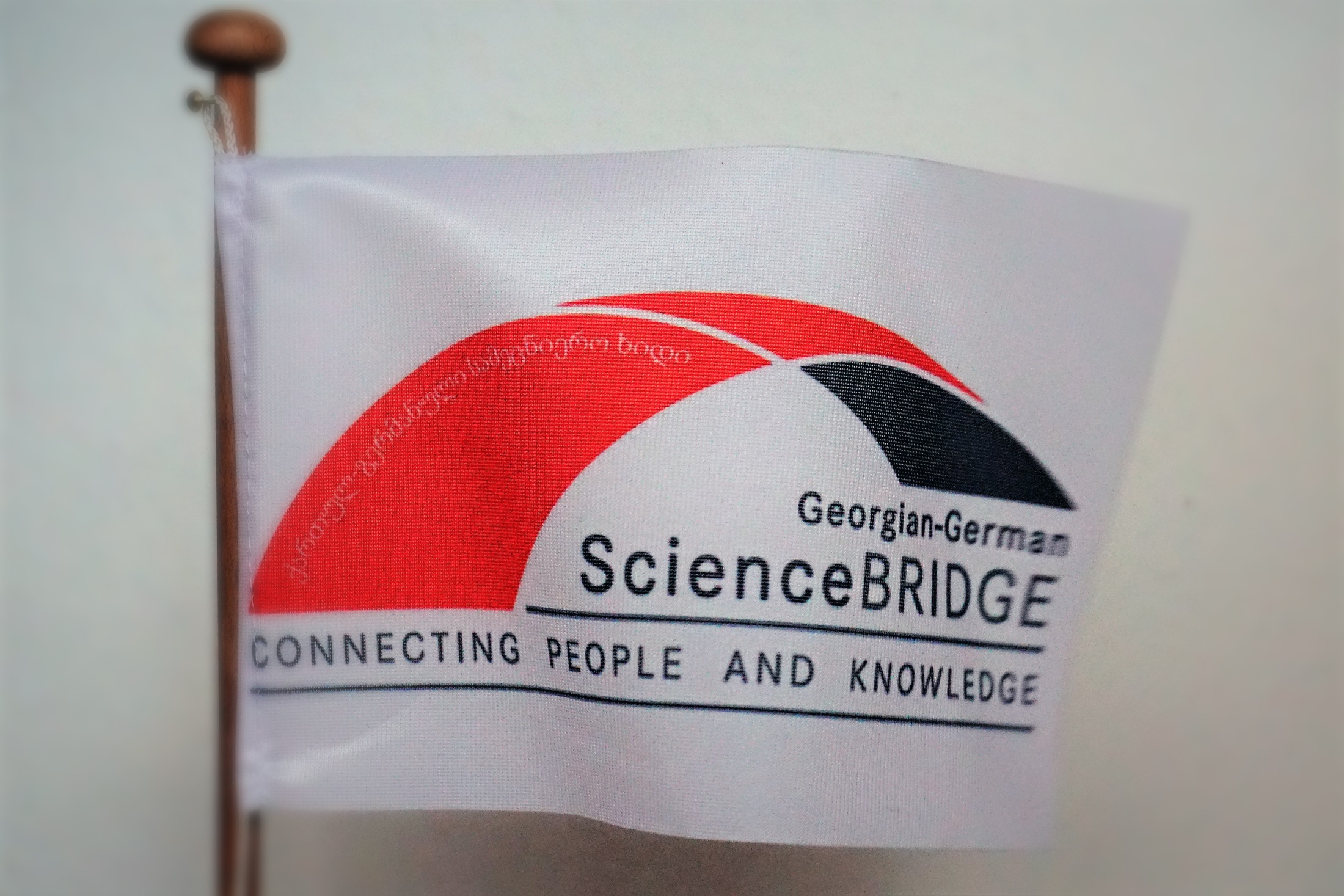 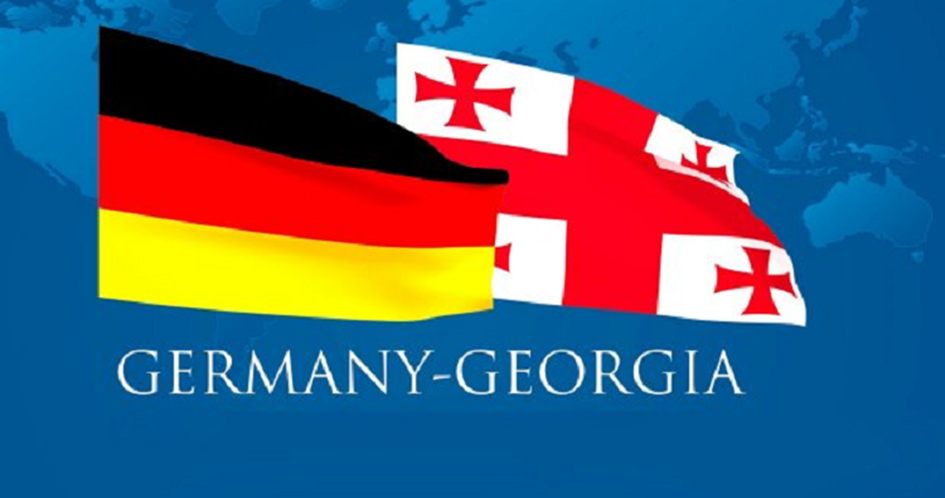 GGsb – A retrospective
The first two decades
hans ströher | GGSB2022 | September 12, 2022 I KIU (Kutaisi)
„Doing something once is like nothing at all;
the second time it becomes a tradition;
from the third time on it´s an ancient custom“
Georgian-german science bridge
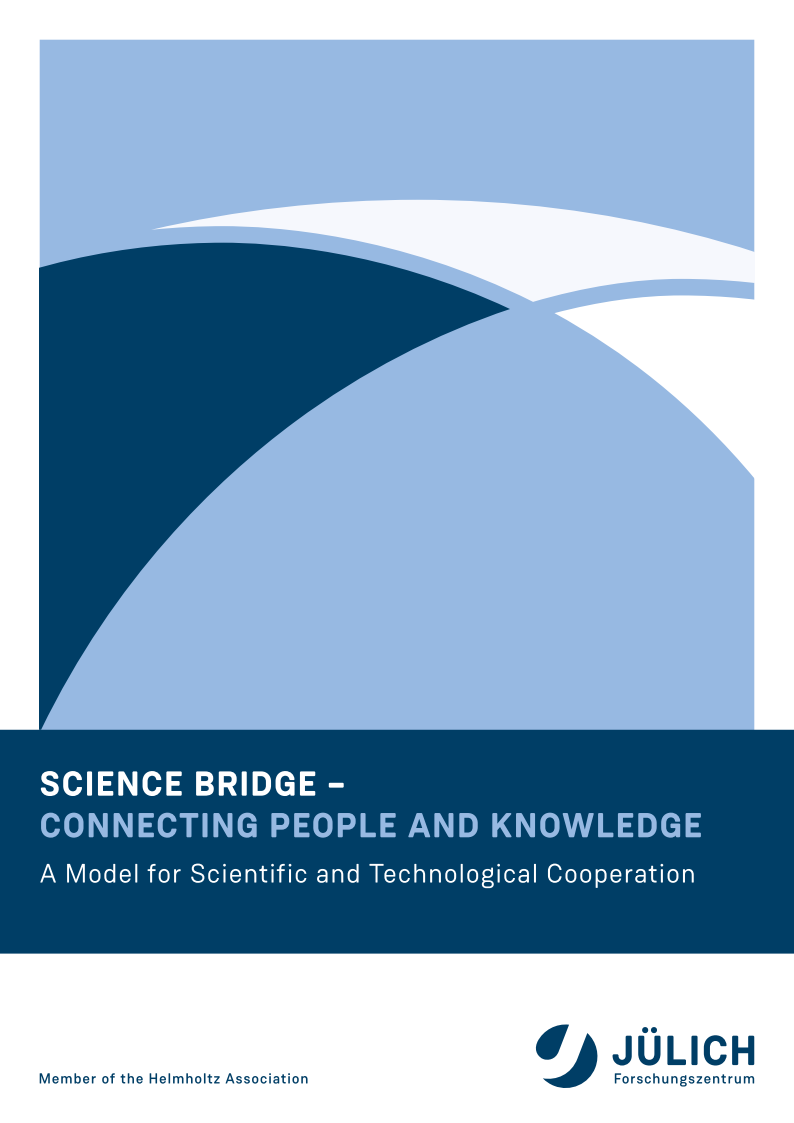 GGSB Science Bridge:

Founded 2004
Consortium of Georgian 
     Universities (AUG, GTU, 
     ISU, KIU and TSU)

			 and 

     Institutes of Forschungs-
     zentrum Jülich (IEK, INM, 
     IKP, ZEA), affiliated with
     German universities: 
     Aachen, Bonn, Cologne 

Details: Brochure
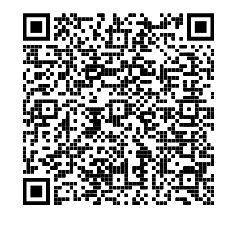 Page 2
Georgian-german science bridge
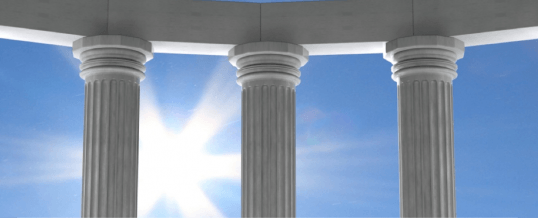 Three Pillars
Joint
Research
Educational
Training
Knowledge
Transfer
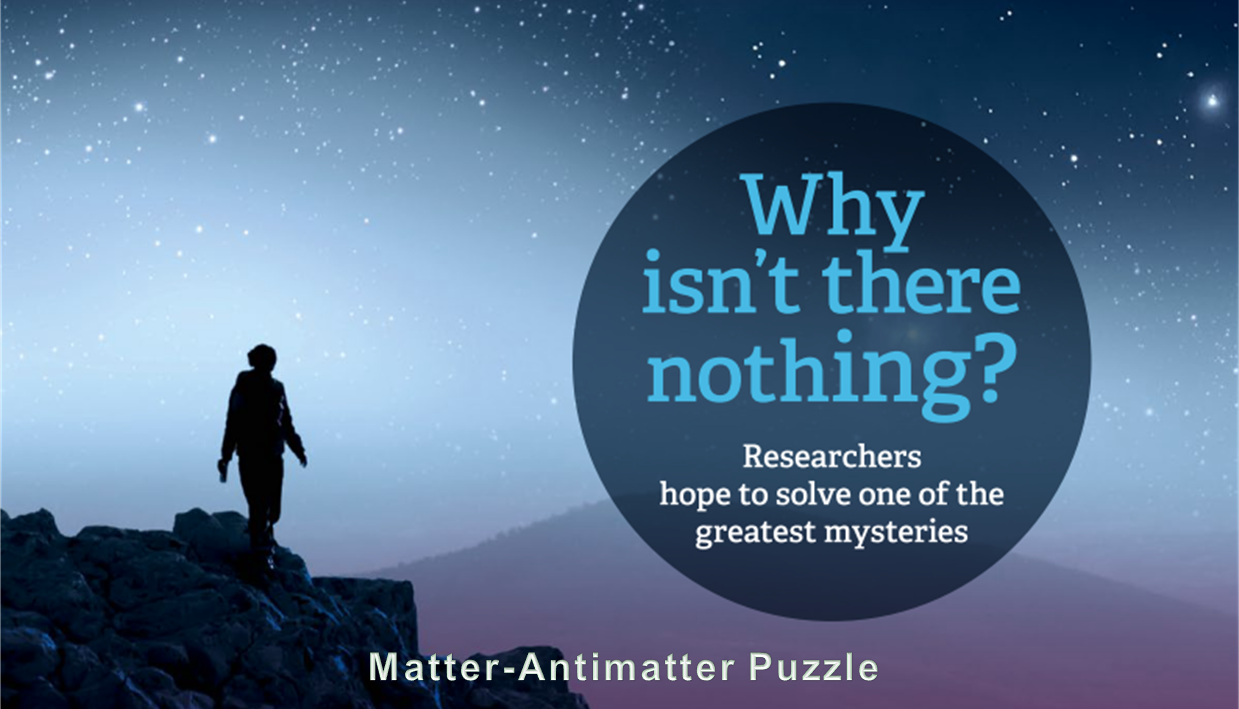 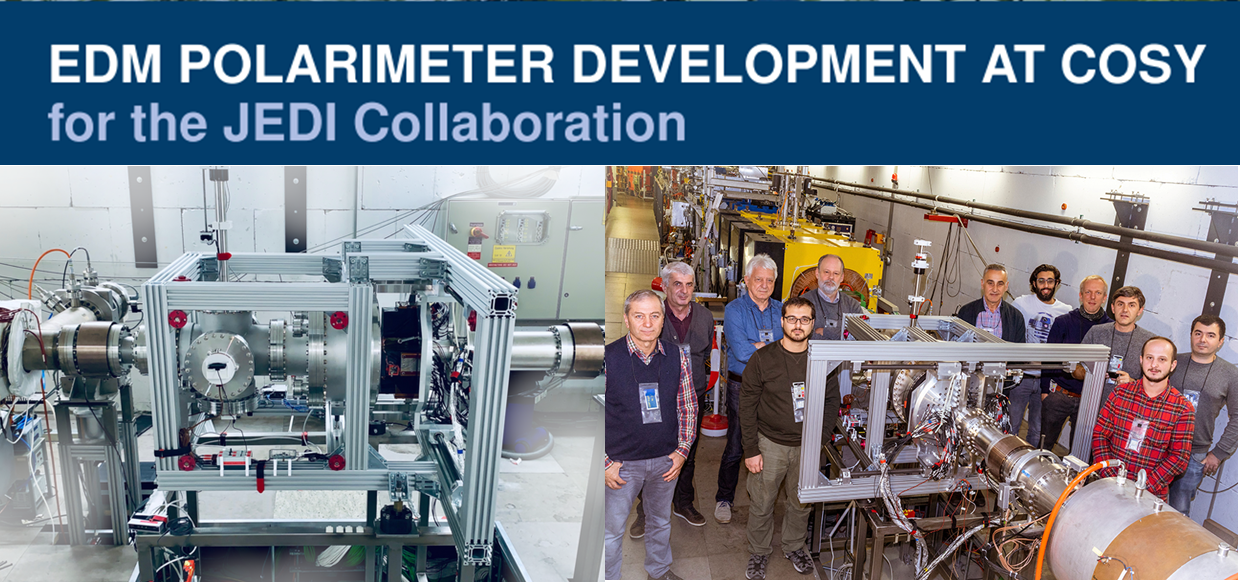 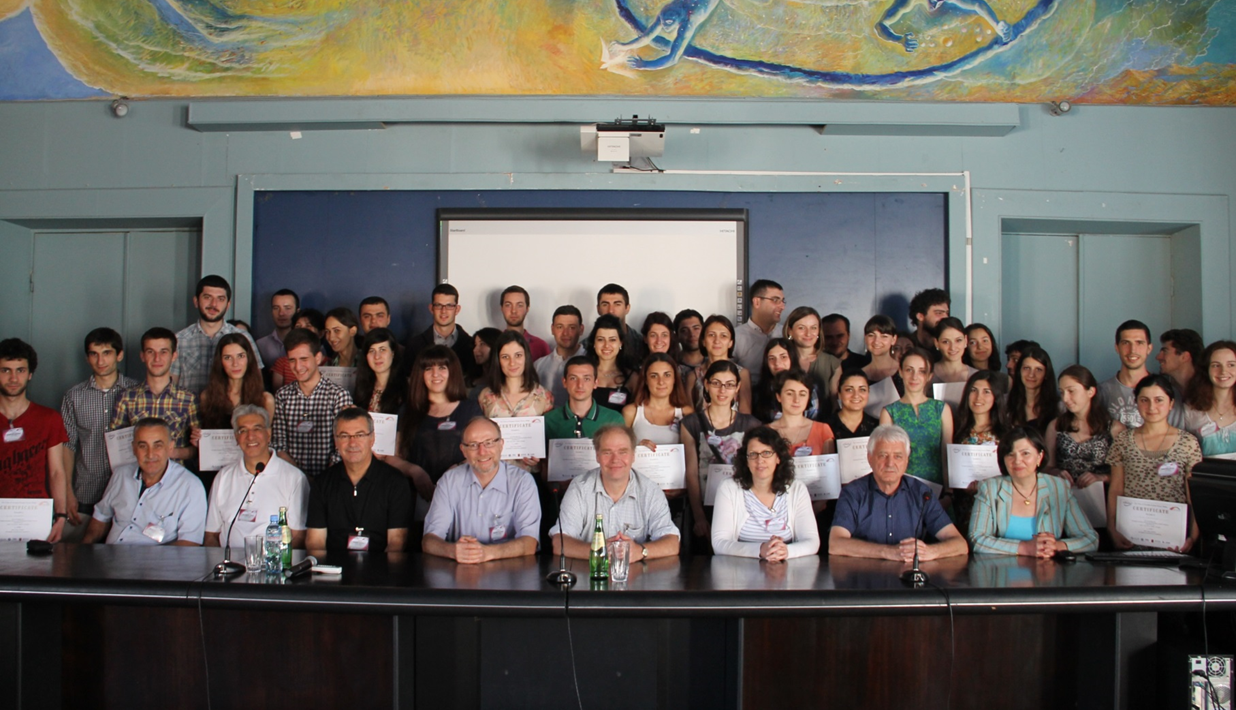 Tbilisi
SMART|Labs
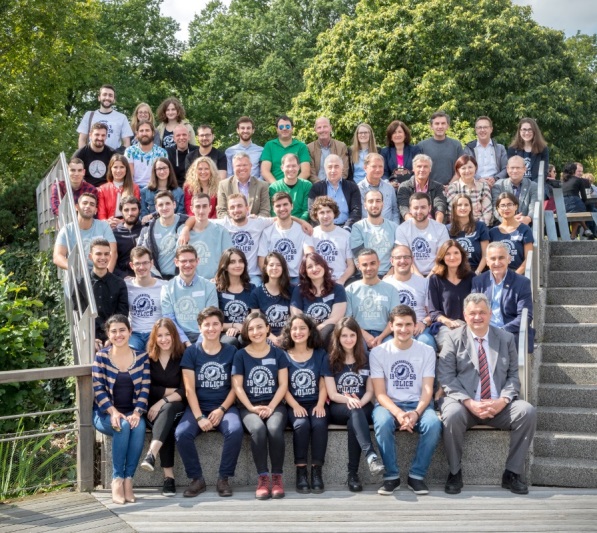 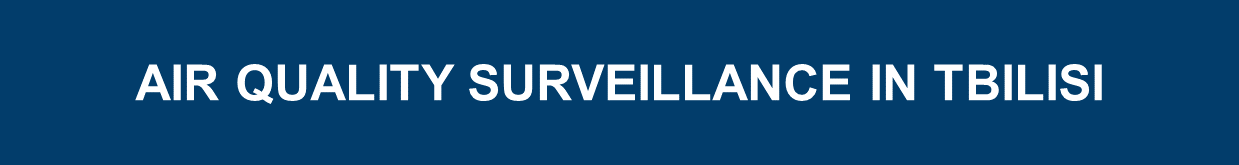 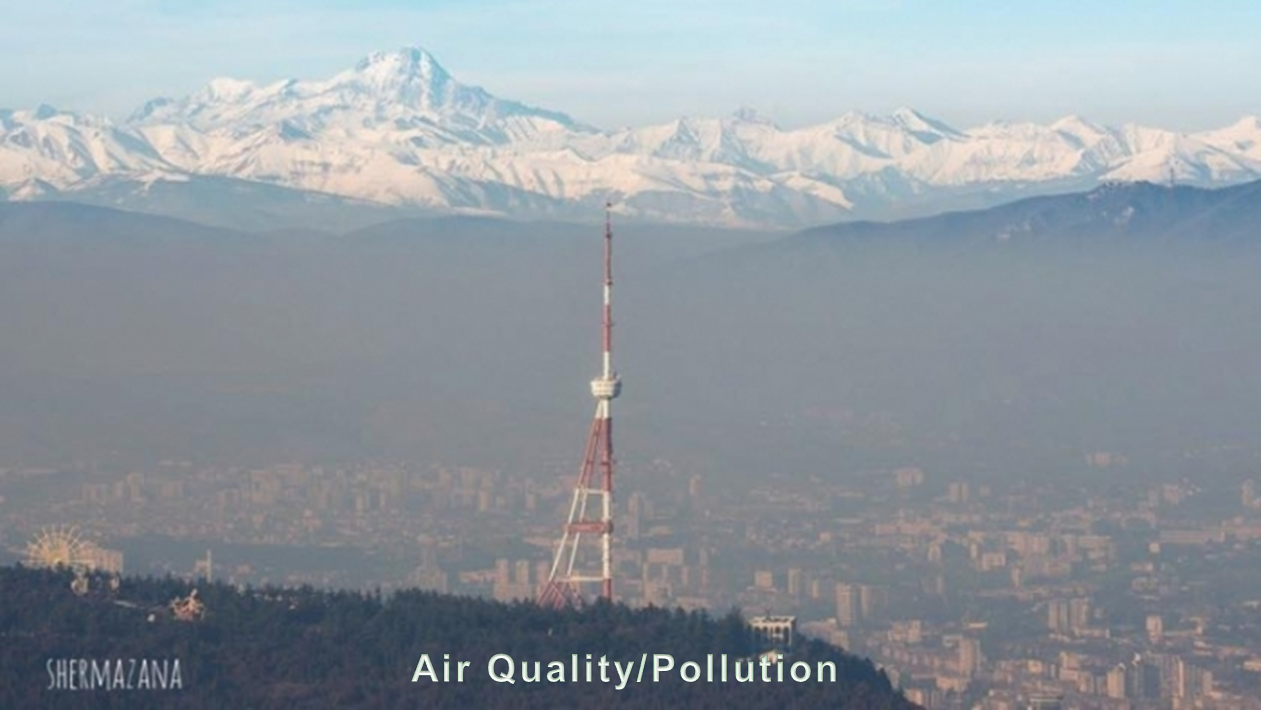 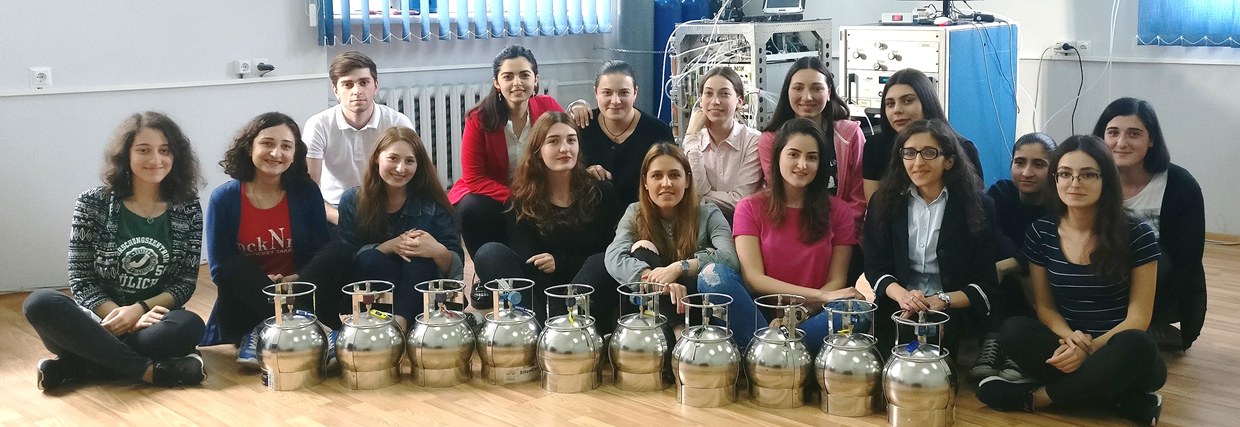 Jülich
Page 3
GGSB SMArt|labs
SMART|Labs implemented into GGSB as a returners
program (knowledge transfer):




Well-quipped and maintained modern laboratories – funded
	by Georgian government (via SRNSFG); FZJ support (equip.)

Affiliated to a Georgian university connected w/ FZJ institute

Dediated to common project in fundamental/applied sciences

Small expert team (3-5) headed by an outstanding young 
     Georgian scientist
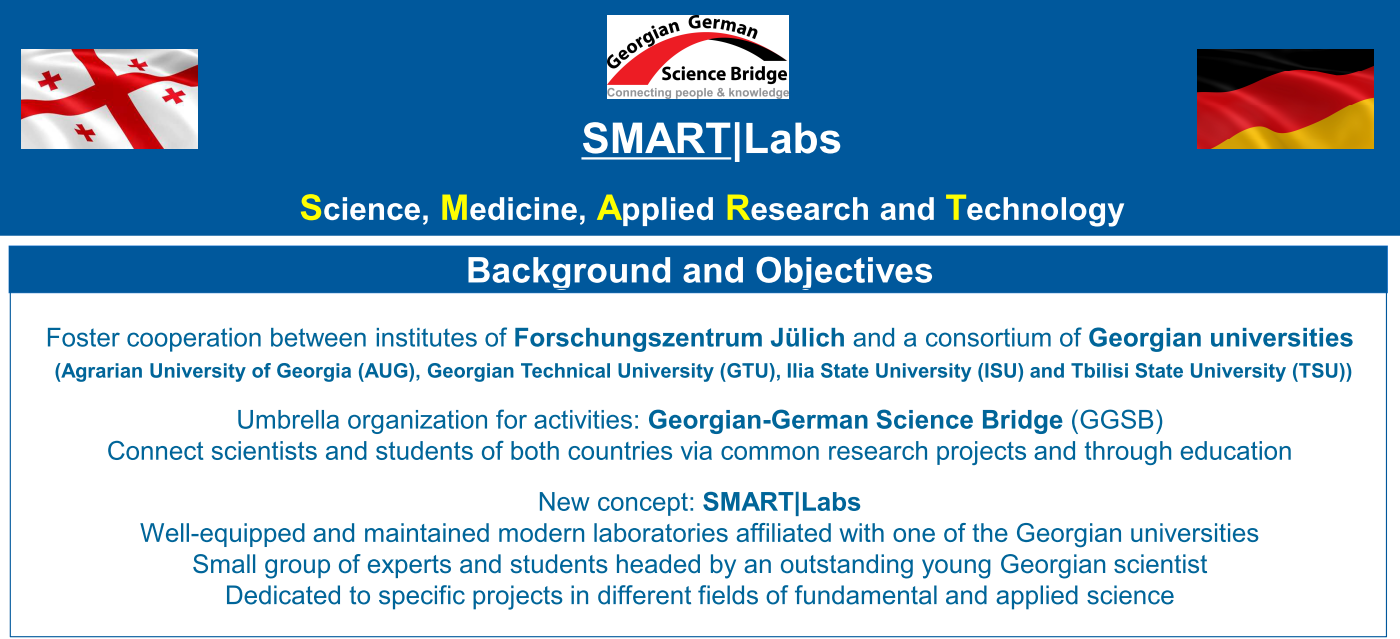 Page 4
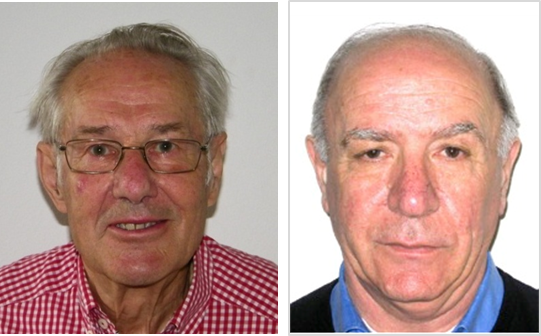 Ggsb network (*
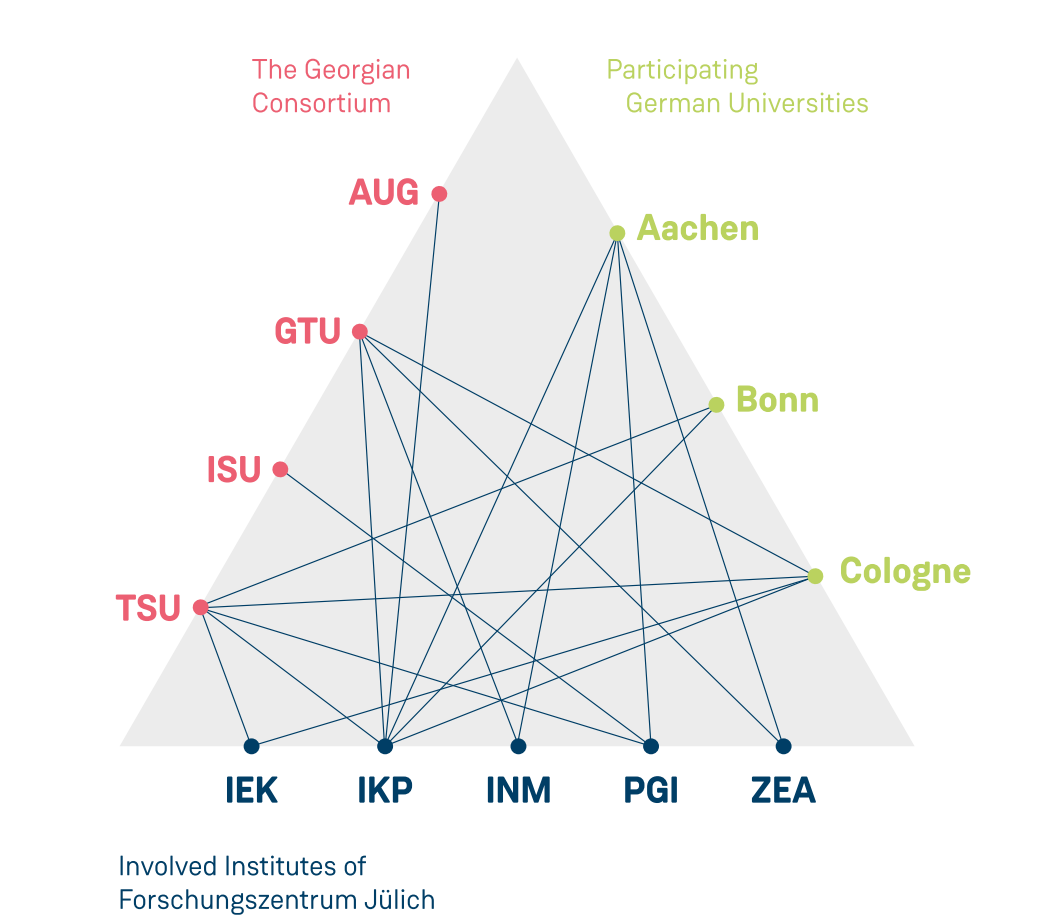 …via affiliated
university professors
+ KIU
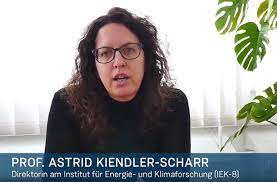 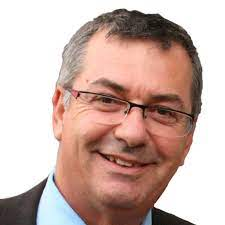 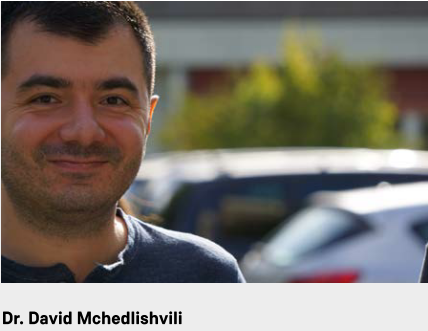 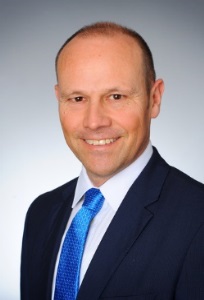 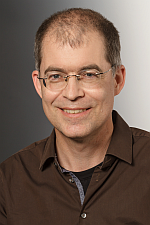 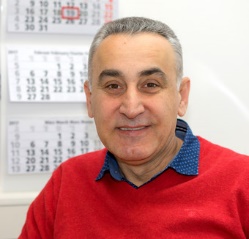 SMART|EDM_Lab
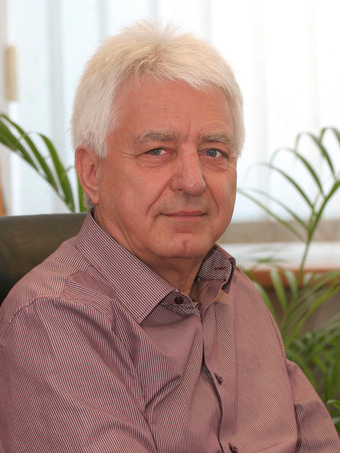 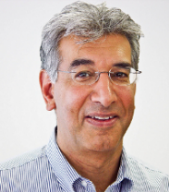 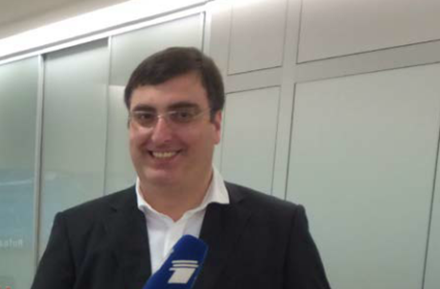 2016
2017
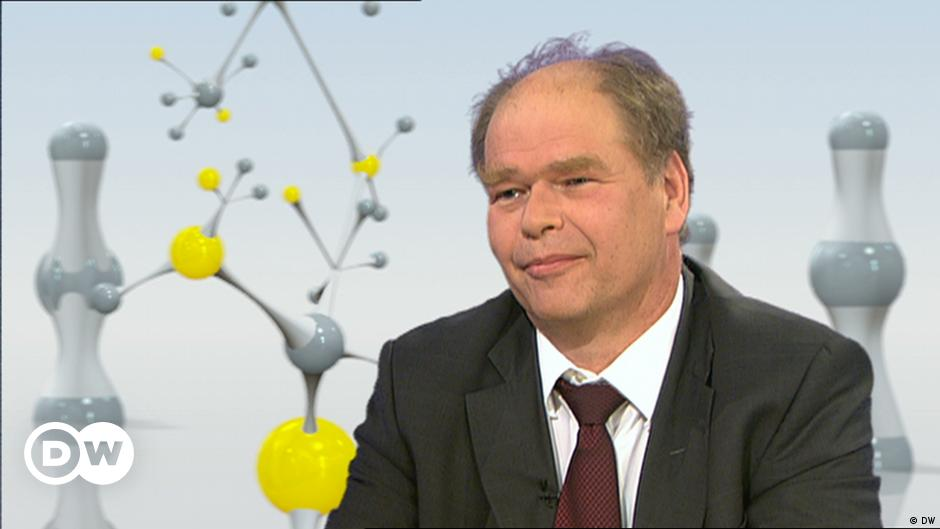 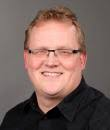 SMART|AtmoSim_Lab
A success story:

FZJ: 	   	Access Georgia´s best students ( selection)
Georgia:   	Scientific collaborations in basic and applied science „at the forefront“
(* is extended by German Helmholtz Centres GSI and HZDR (MoUs signed)
Page 5
GGSB events (I)
Page 6
GGSB events (II)
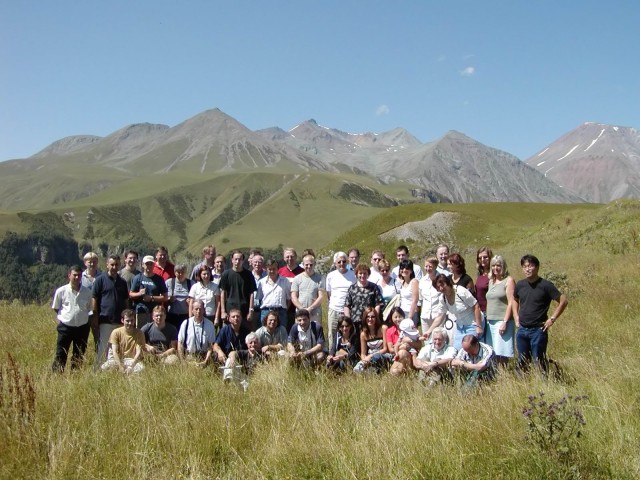 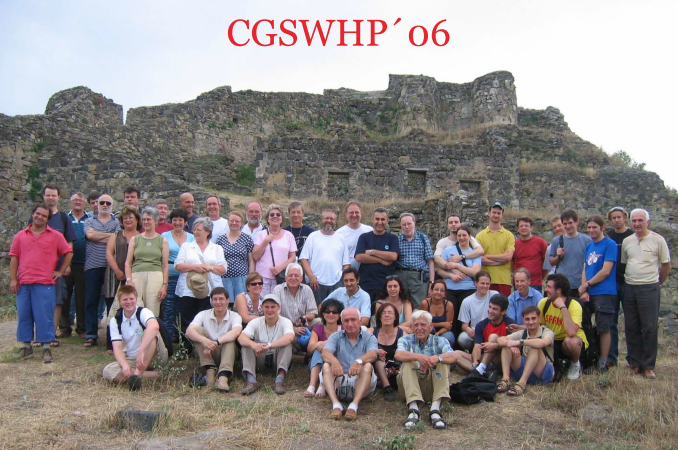 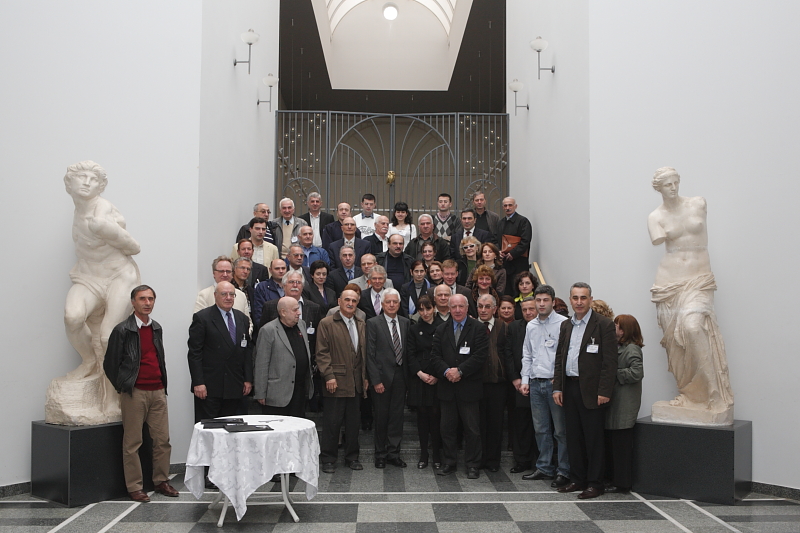 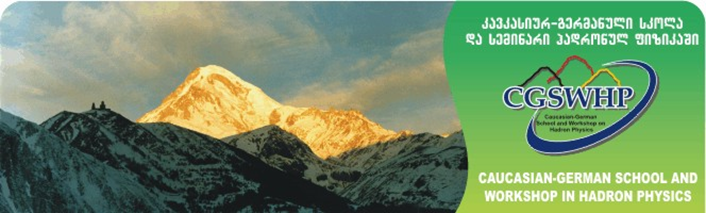 2010 MUZA
2004 Caucasus
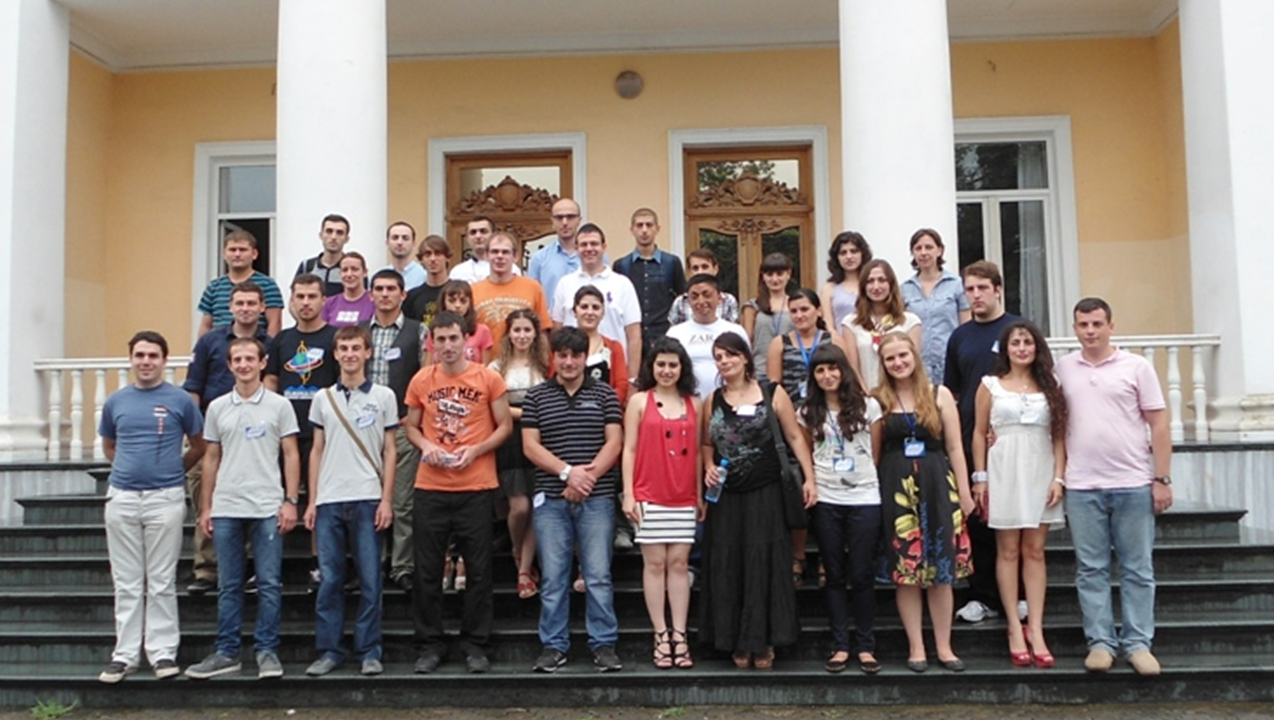 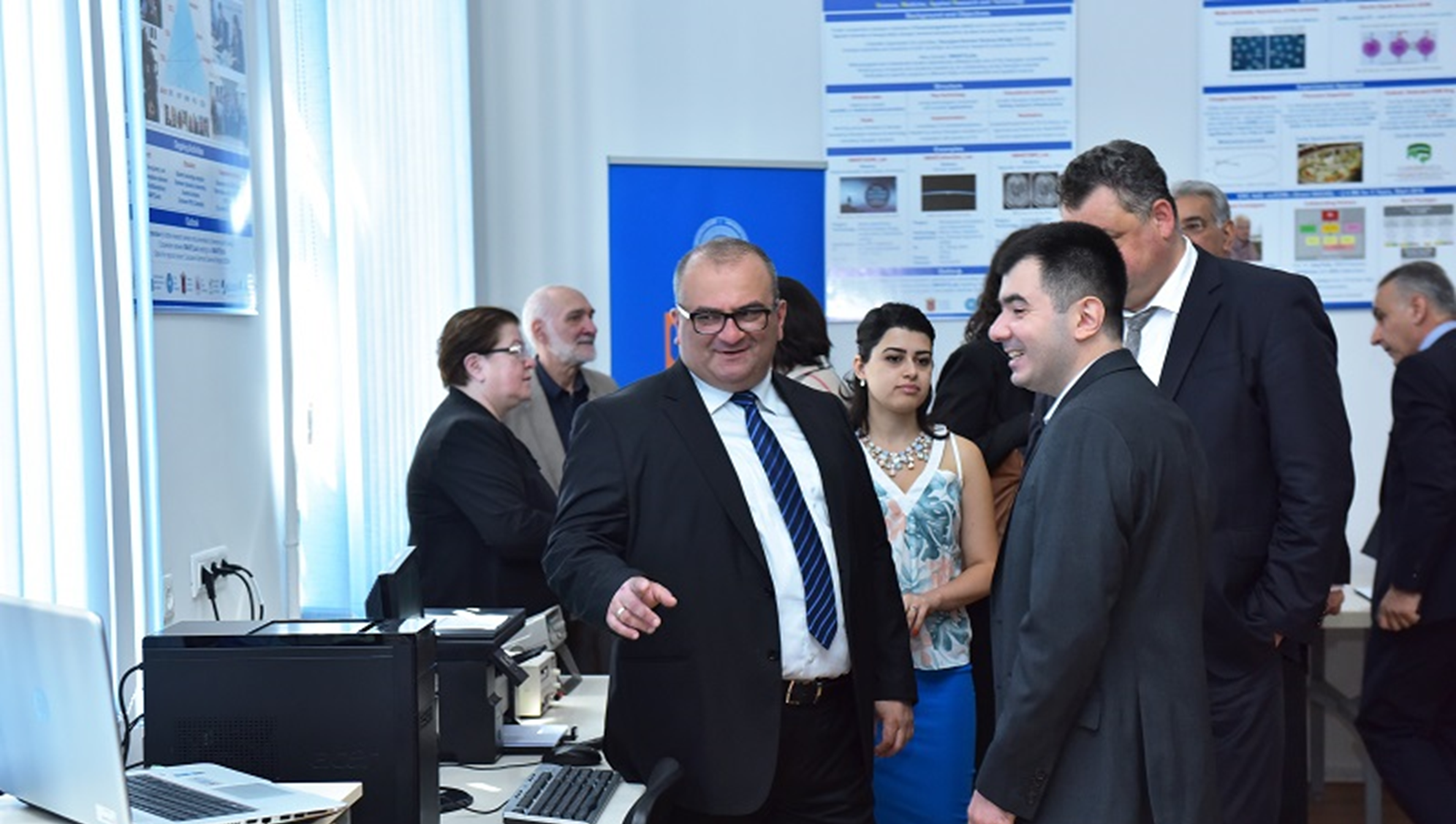 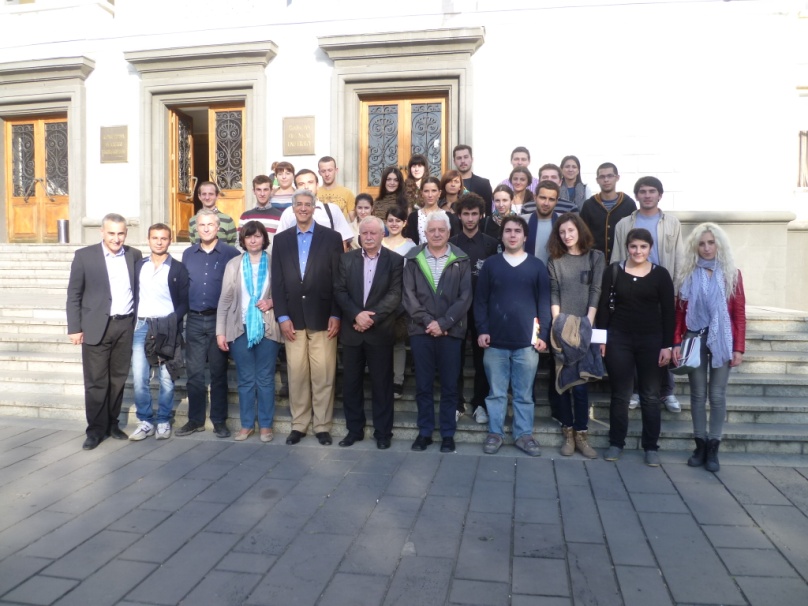 2012 Batumi
2013 Autumn Lectures GTU
2016 SMART|EDM_Lab
http://collaborations.fz-juelich.de/ikp/cgswhp/
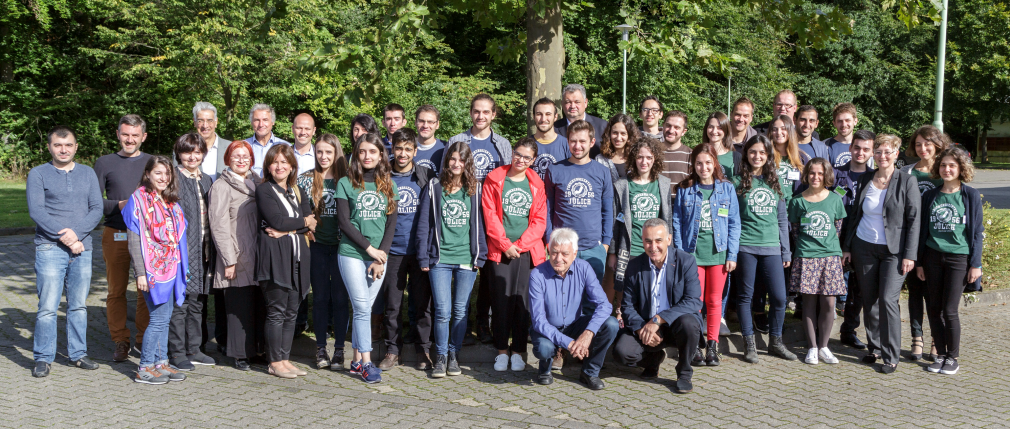 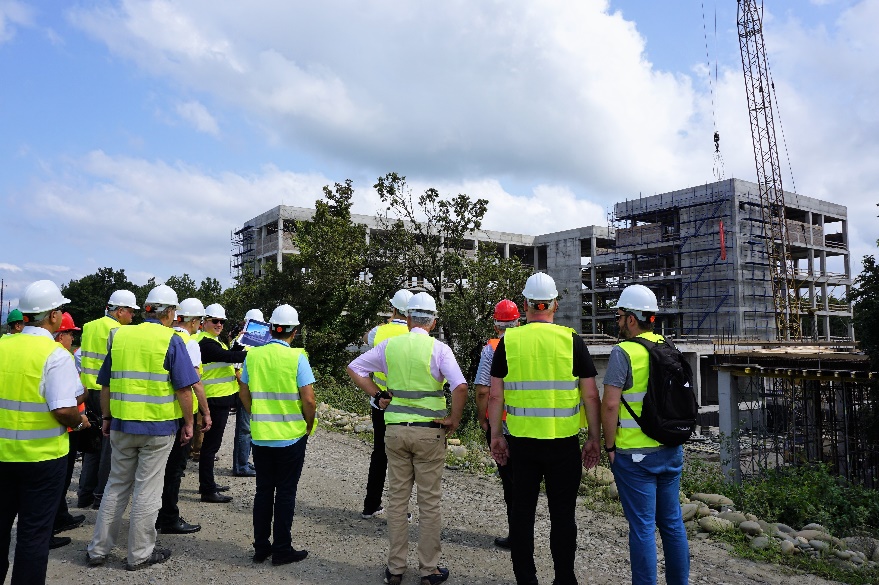 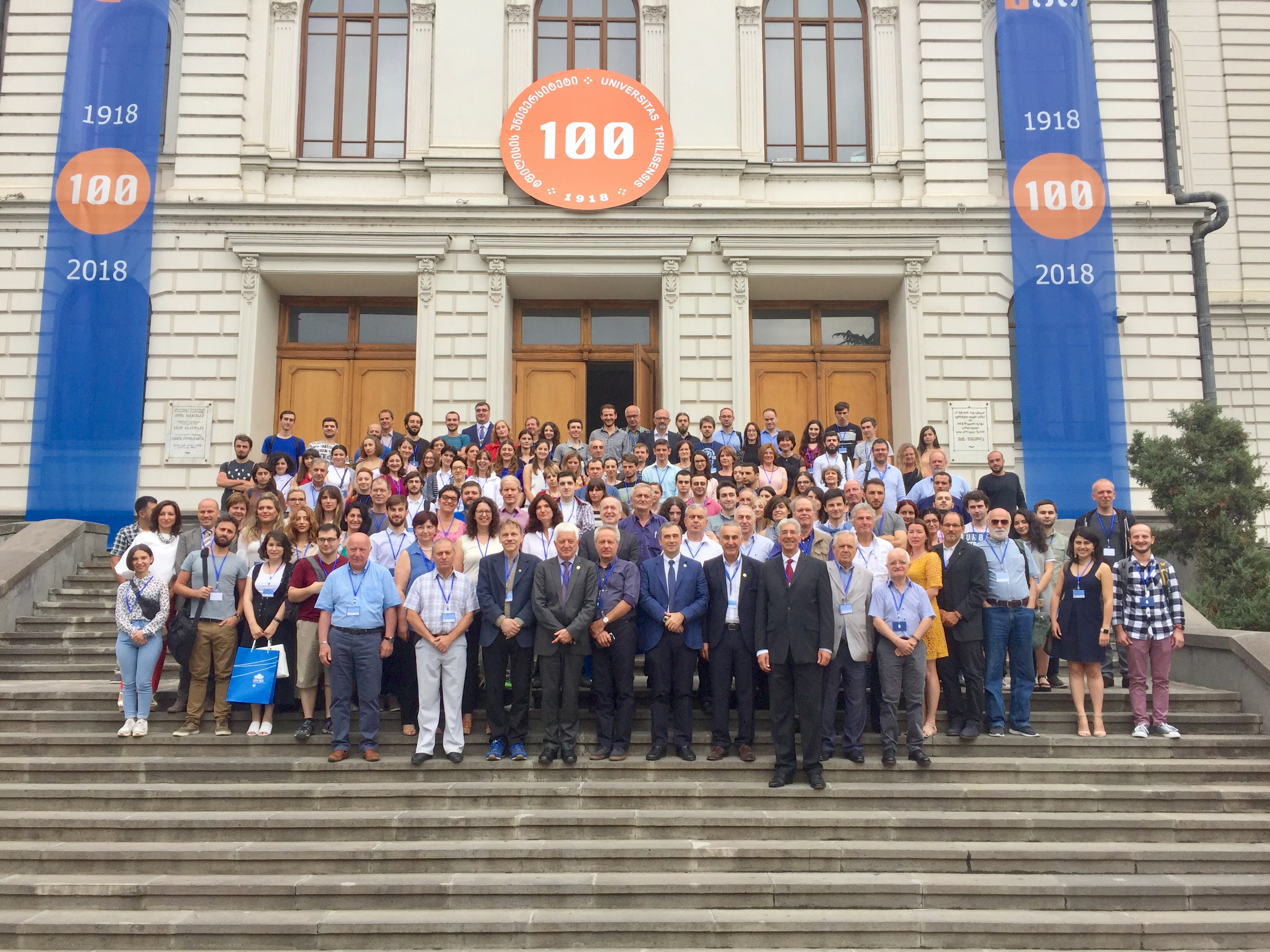 2017 Jülich
2019 KIU
2018 TSU
Dr´s h.c.: TSU: Hans Ströher, Otto Schult, Sebastian Schmidt & Andreas Wahner, Ulf Meißner
	      GTU: Hans Ströher & Sebastian Schmidt, Jon Shah
Page 7
GGSB events – Restart 2022
Visits of Georgian students to FZJ, GSI, HZDR
2024: 20 years anniversary of GGSB

Continuation of PhD student exchange program
Continuation/extension of SMART|Labs
2023: Autumn Lectures / QUALI-Startup Lectures

?  Further extension (both in Georgia and Germany)
?  (Which) involvement in HTC at KIU
?  Georgian Science and Technology Center (GSTC)
 Next talk by Jon
Page 8
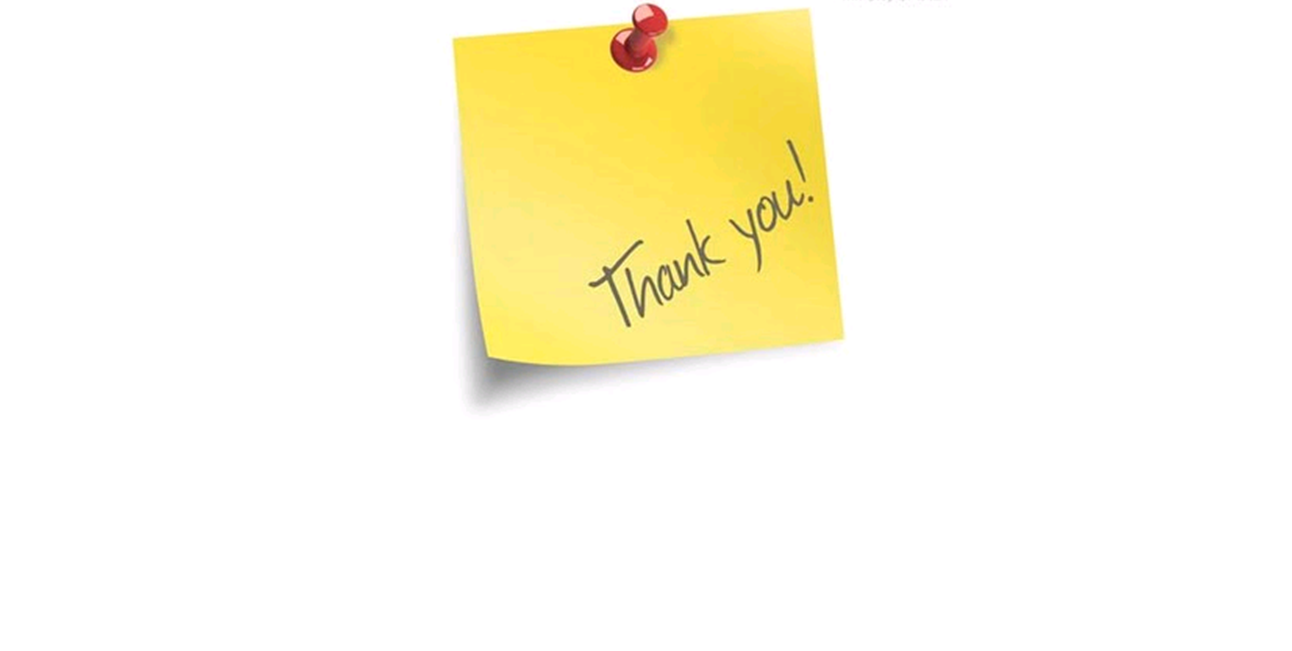 Page 9